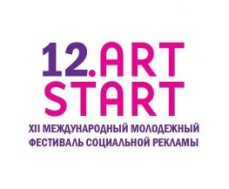 Комплексный социальный проект«Сейчас я читаю»
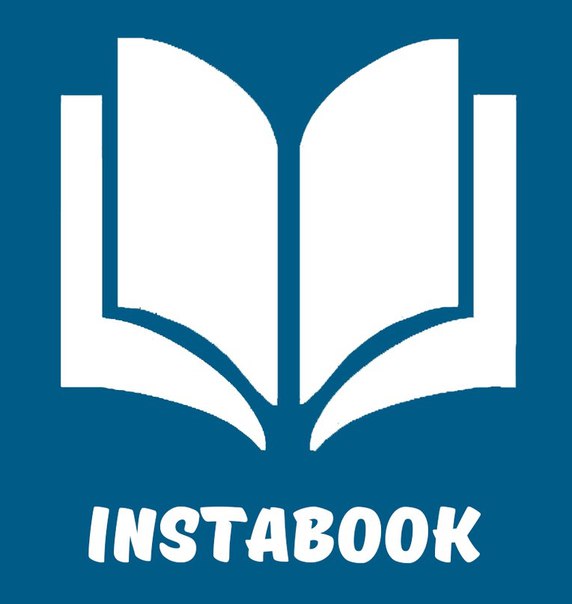 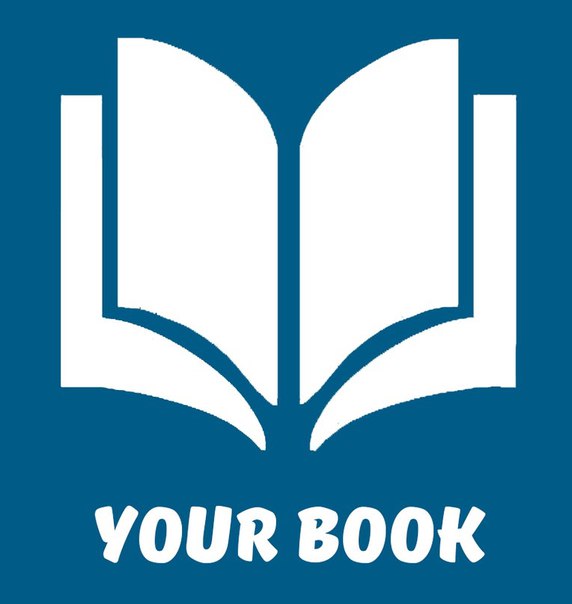 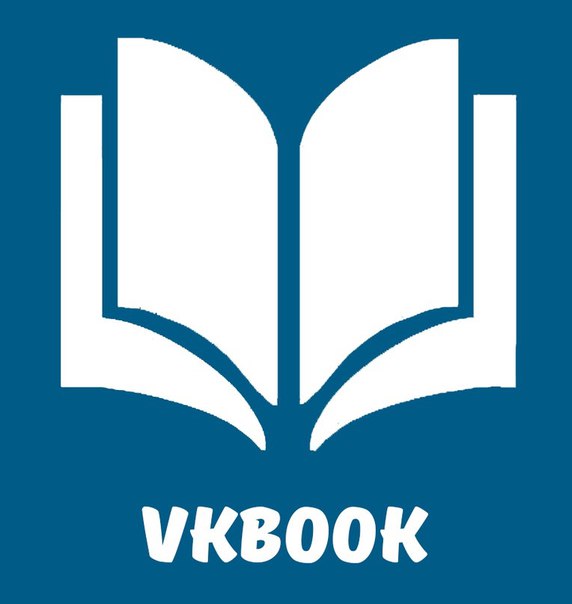 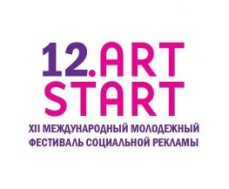 «Сейчас я читаю» – платформа для объединения современного поколения в целях приобщения к литературной культуре
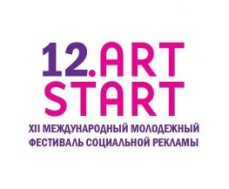 Что предлагает проект?
ВКонтакте             YouTube                Instagram
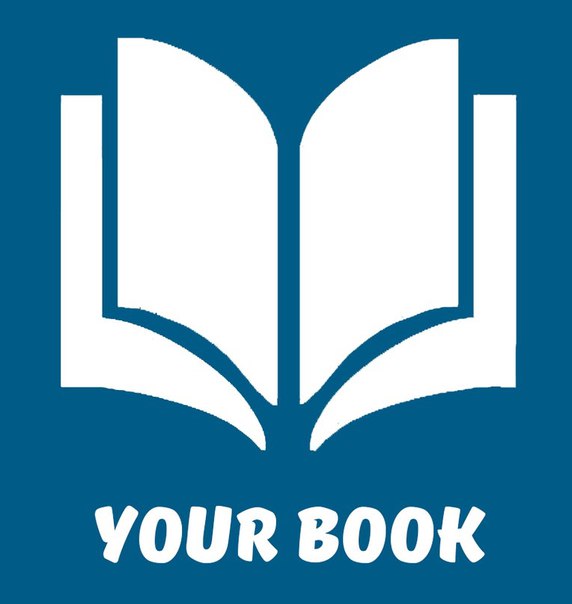 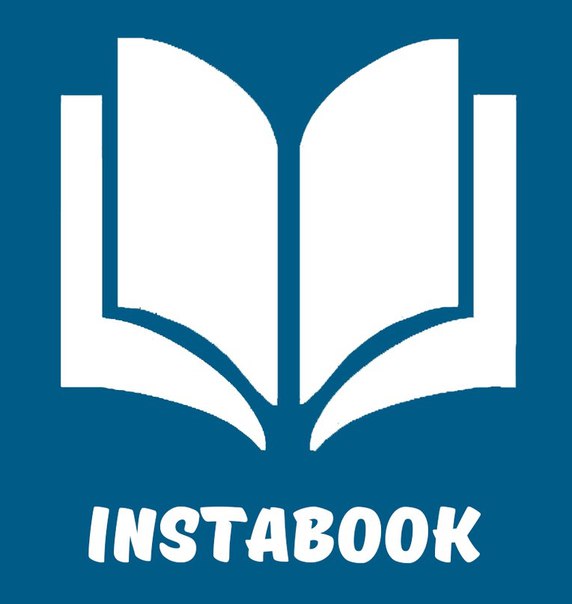 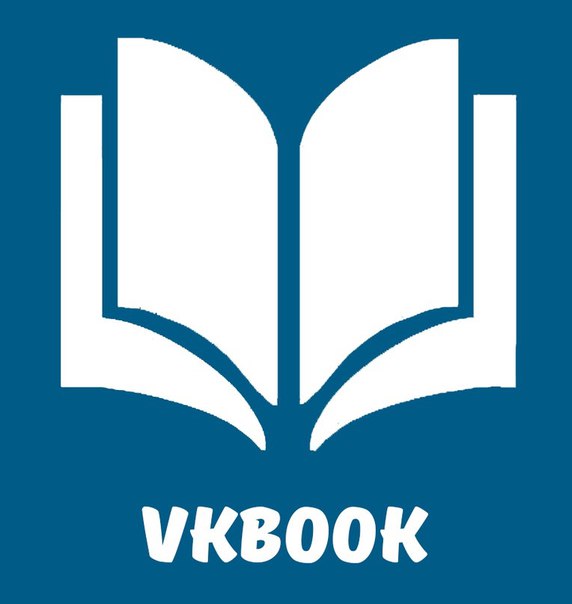 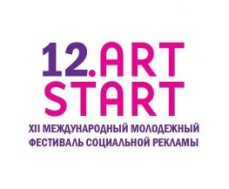 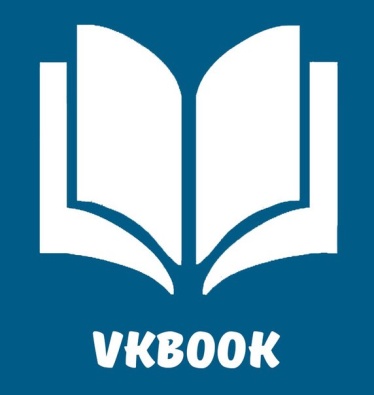 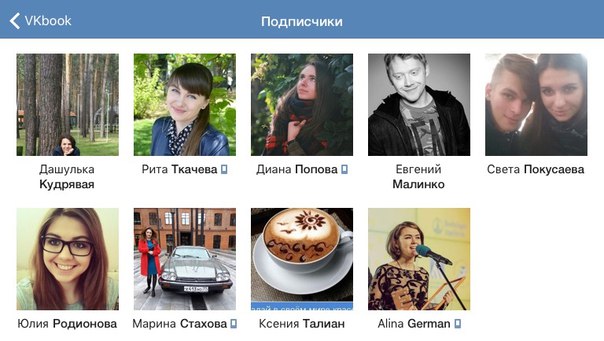 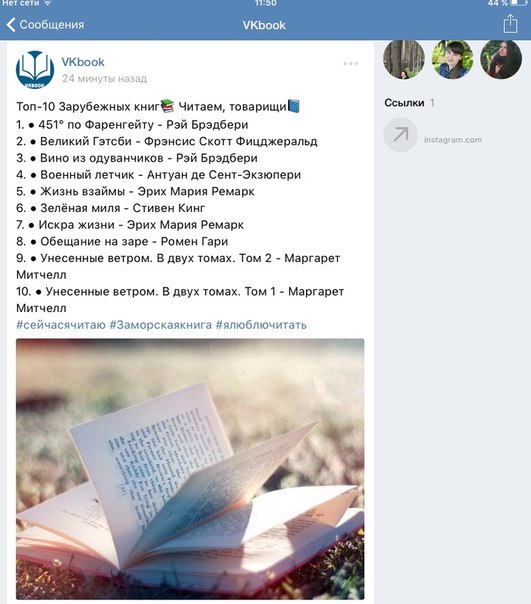 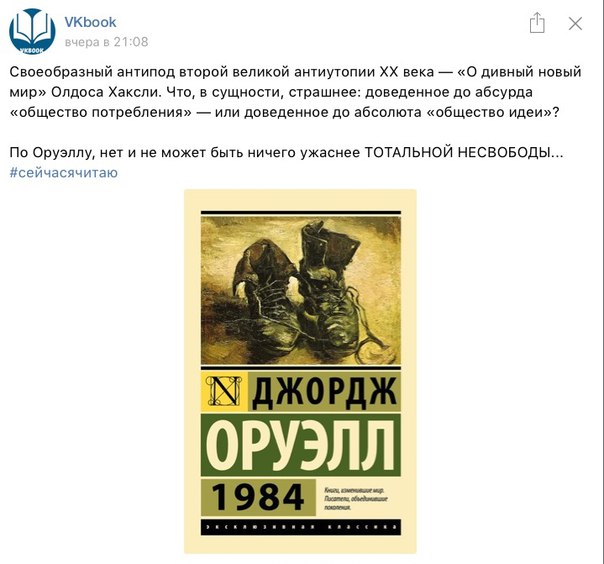 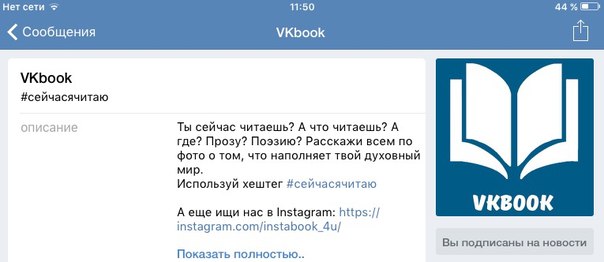 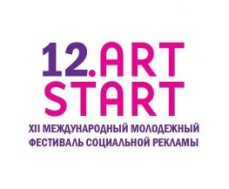 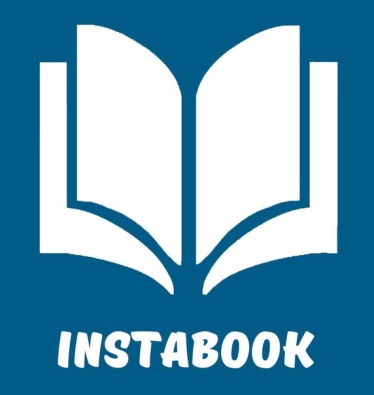 Публикация фото под общим 
хештегом #cейчасячитаю
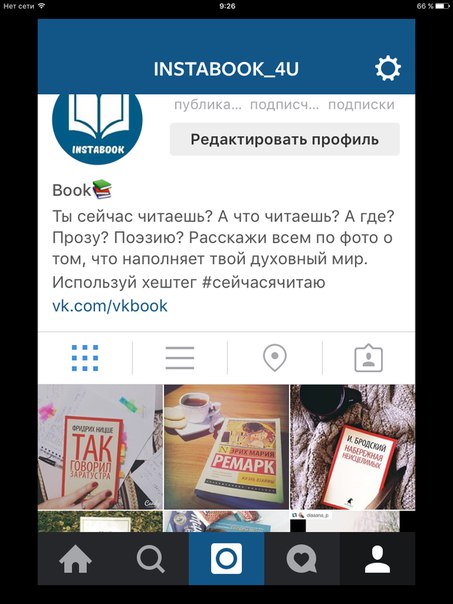 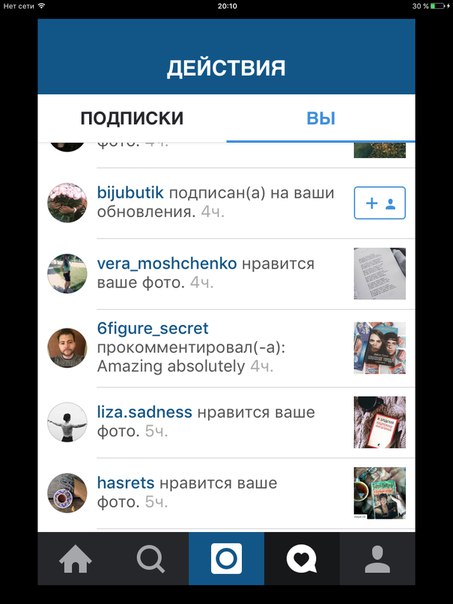 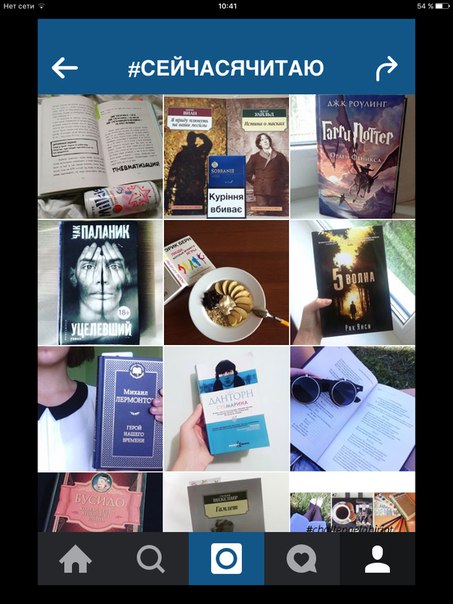 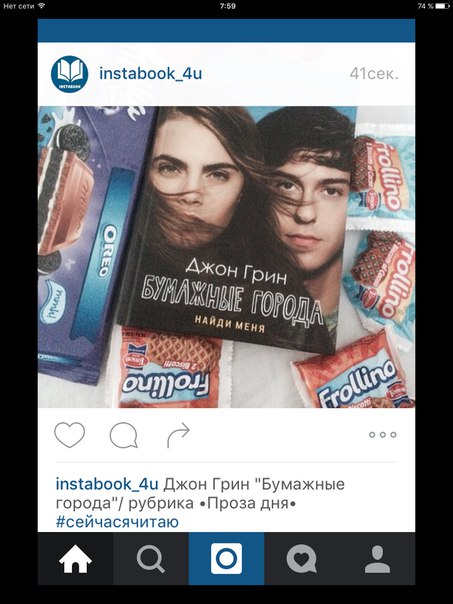 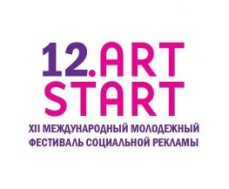 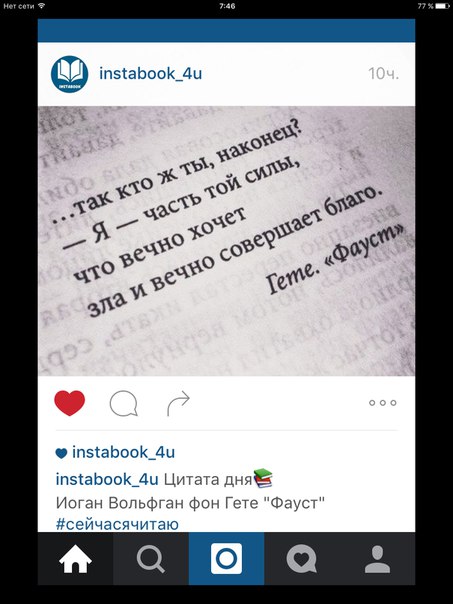 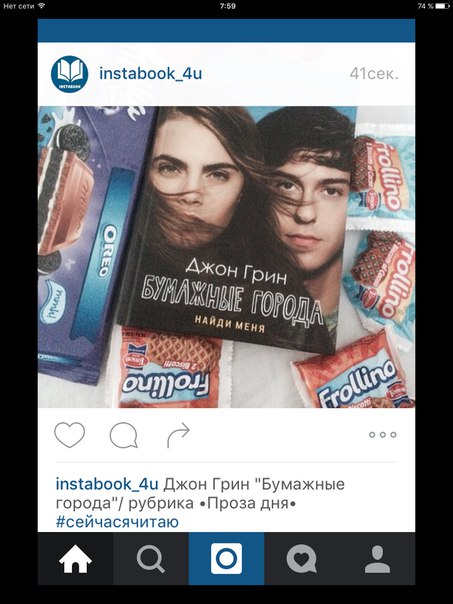 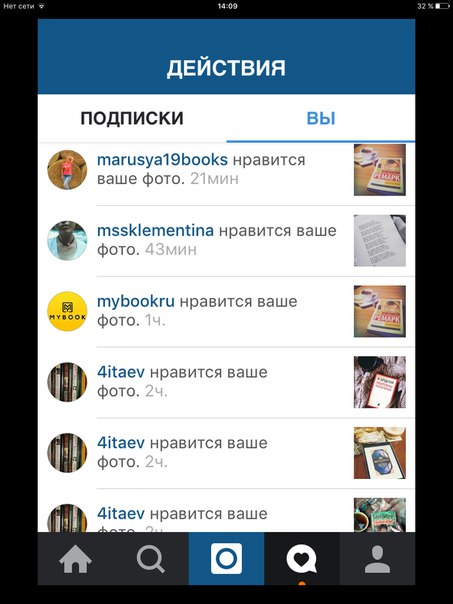 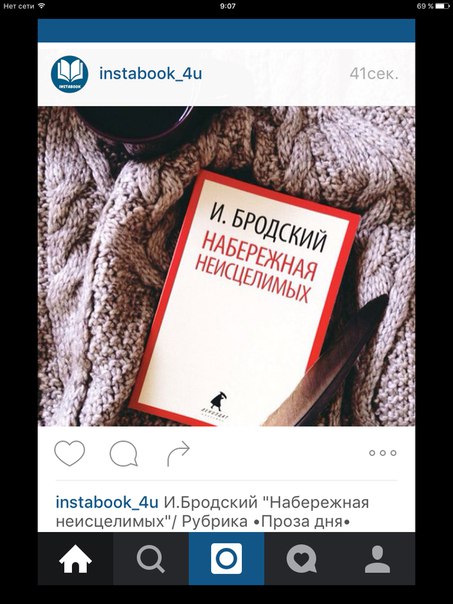 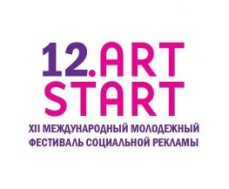 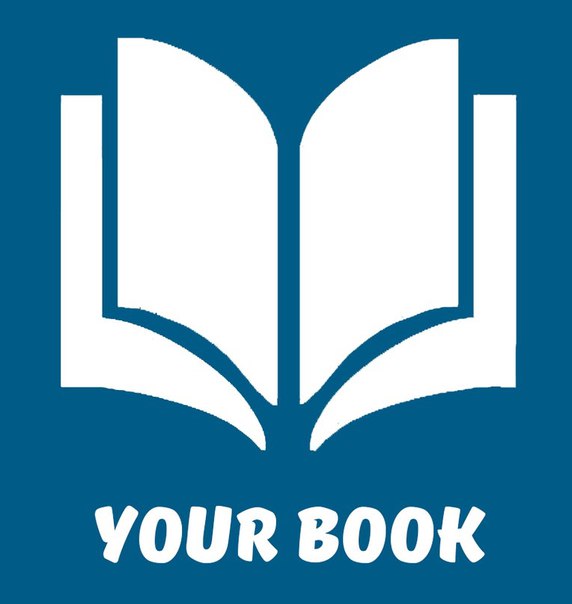 Публикация видеороликов в рубриках
"Читаю онлайн" 
(поэтические и прозаические чтения)
               "Топ 9 читаемых книг" 
(9 самых популярных книг)
"Топ 8 цитат" 
(8 самых актуальных цитат)
                        "ЛитВахта" 
(памятные дни недели в литературе)
  "События недели" 
(освещение актуальных событий: литфорумы, конференции, чтения и др.).
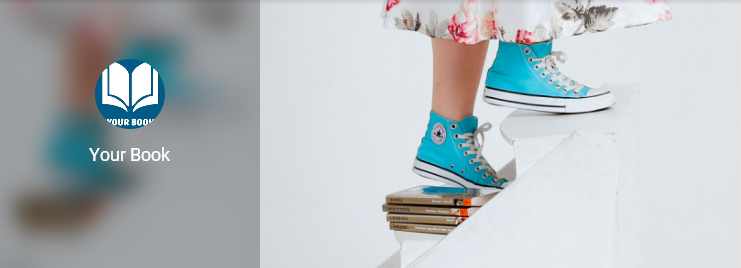 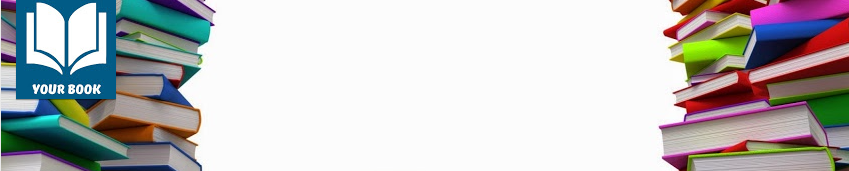 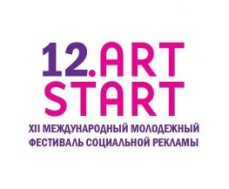 Цели проекта «Сейчас я читаю»
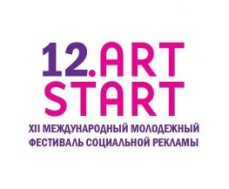 Преимущества проекта:
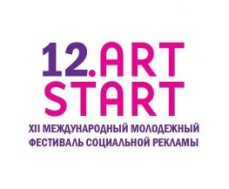 В перспективе развития
Создание платформы-канала 
на базе видеохостинга 
Vimeo

Рубрика «Читаю здесь»  [антикафе+книголюбы]
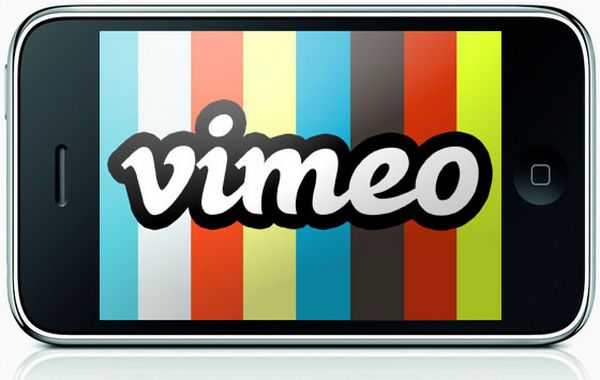